4H          4T  .
Pavel Štětka, MD
ARK FNUSA Brno
4H          4T  H-K, Ca , Mg            T-toxiny
Pavel Štětka, MD
ARK FNUSA Brno
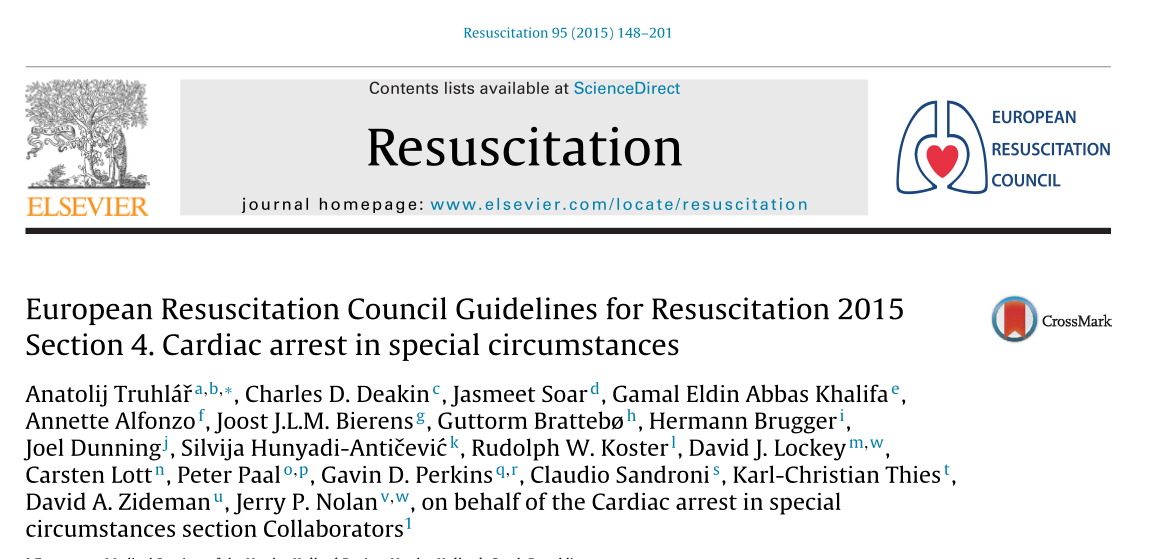 72year men with DM II type-insulin depend., CKD on chronic haemodialysisemergency bcs.- dyspnoe, 2 min CPR
A+B :oti+VCV
C :PEA 
D : coma
27 year men , psoriasisemergency bcs.- coma, hypotension, bradycardia
A+B : spont ventilation-RF 10, spo293%,
C : BP 75/45   HR sinus.bradycardia 42/min 
D : GCS E1 V2 M5
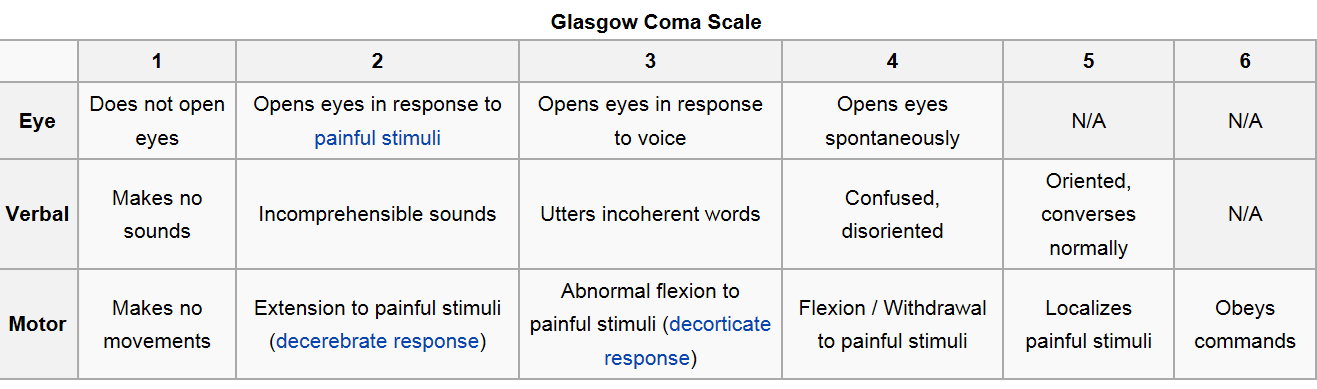 cardiac arrest and intoxication
Rare cause
Young people
Cause of CPR- cardiotoxicity +secondary insult- airway obstruction , aspiration, hypotension
Prolonged CPR –how long?
Toxicology center in CR
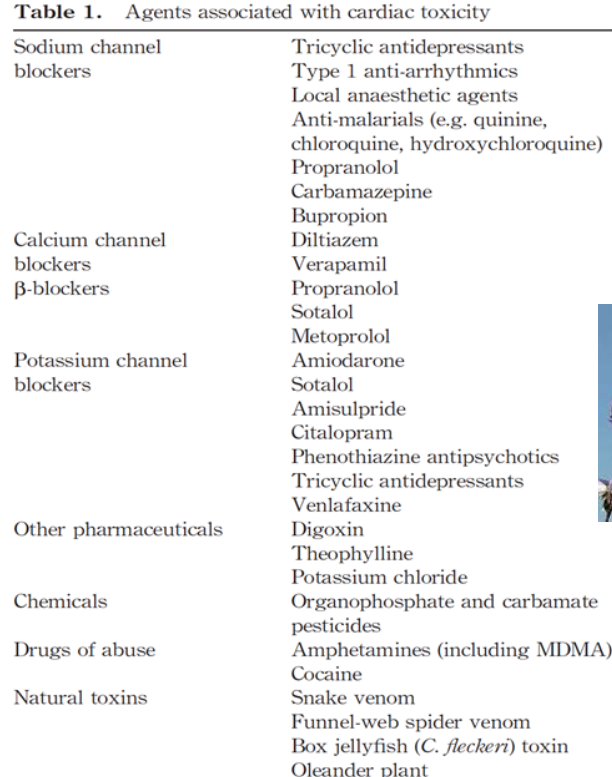 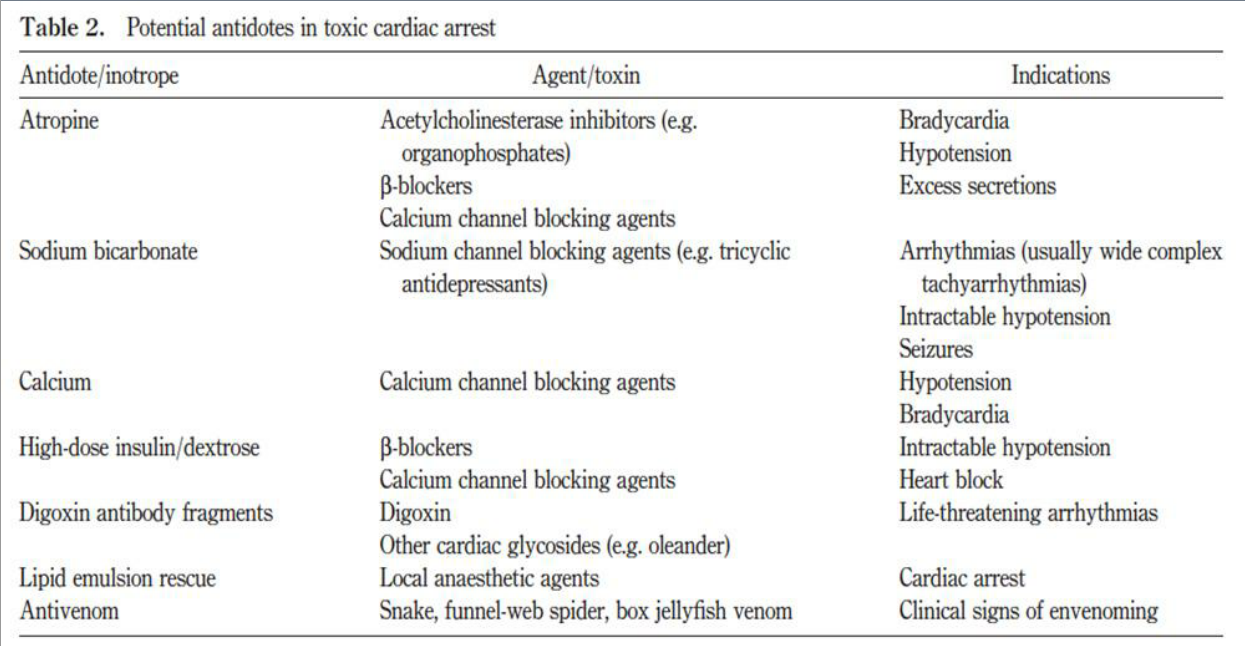 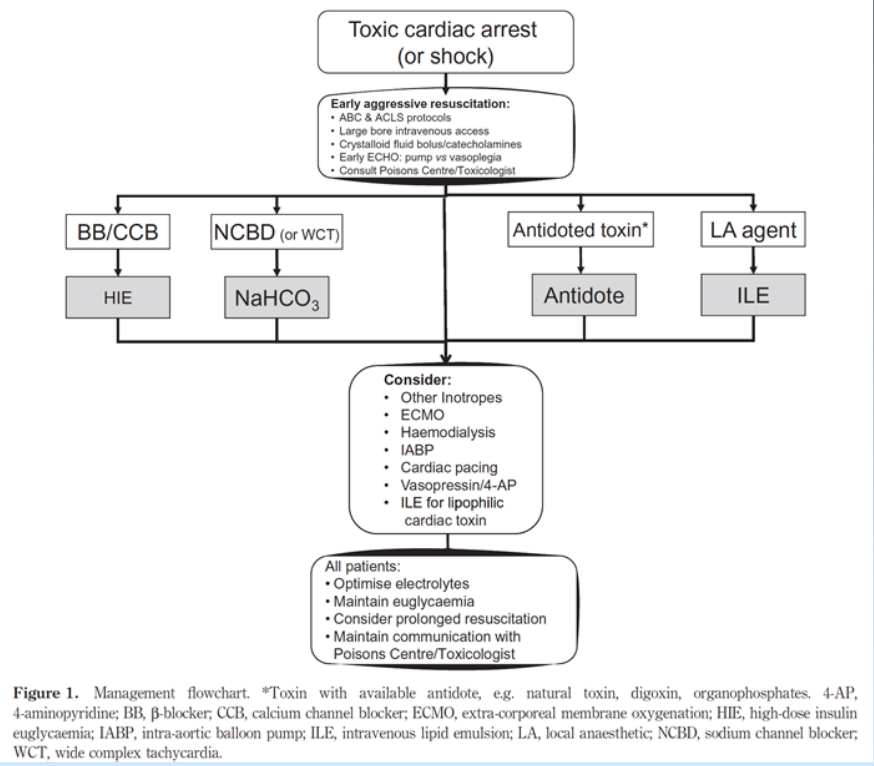